Chapter 13
Forecasting in Practice
In theory there is no difference between theory and practice. In practice there is.
— Various attributions including Yogi Berra and Albert Einstein
Chapter 13: Forecasting in Practice
13.1	The Process of Forecasting
13.2	The Organization of Forecasting
13.3	Dealing with Uncertainty
13.4	Improving Forecasting
13.5	Principles for Improving Forecasting
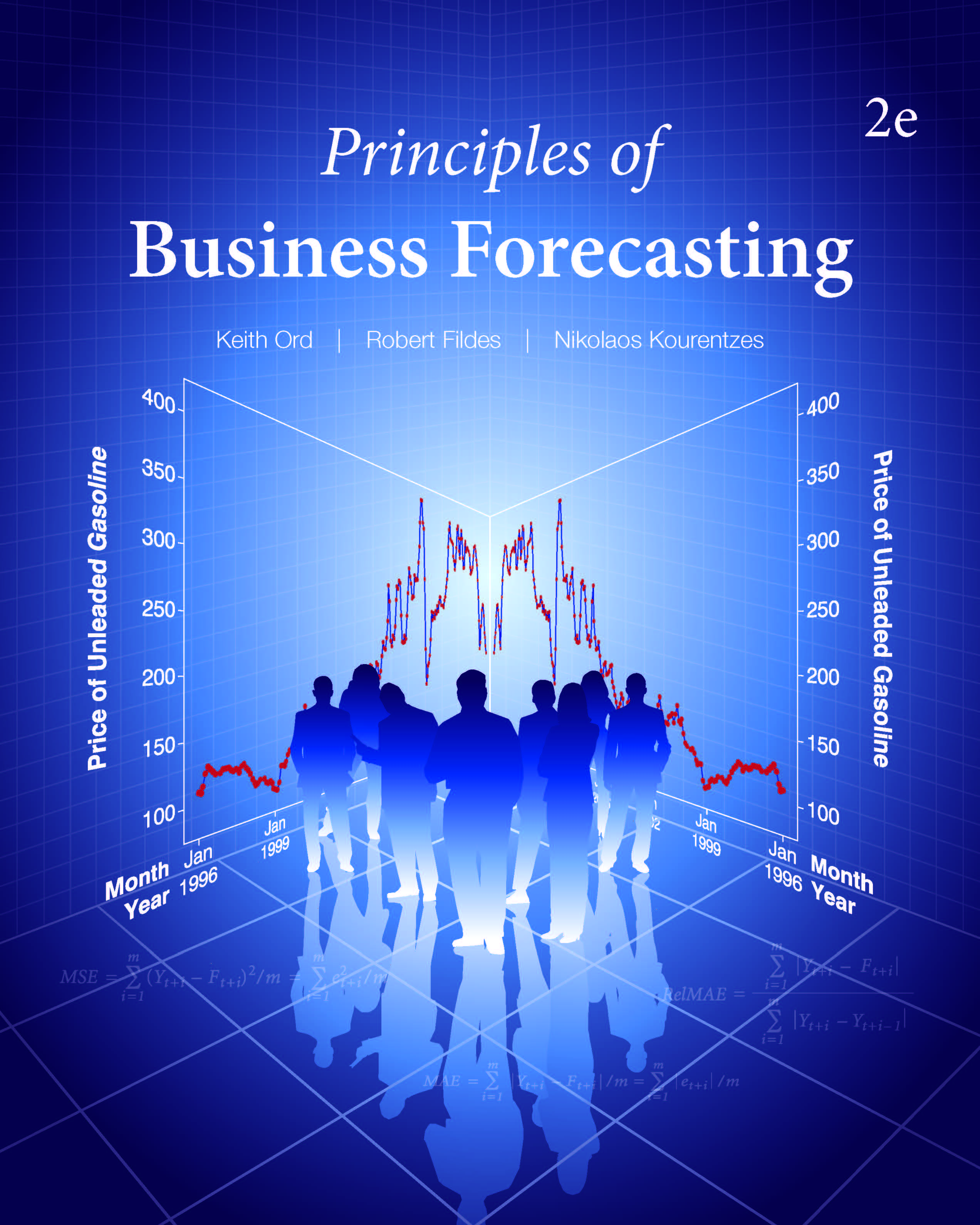 © 2017 Wessex Press, Inc. Principles of Business Forecasting 2e (Ord, Fildes, Kourentzes) • Chapter 13: Forecasting in Practice
2
13.1 The Process of Forecasting
The Forecasting Process: A Task-Analytic Perspective
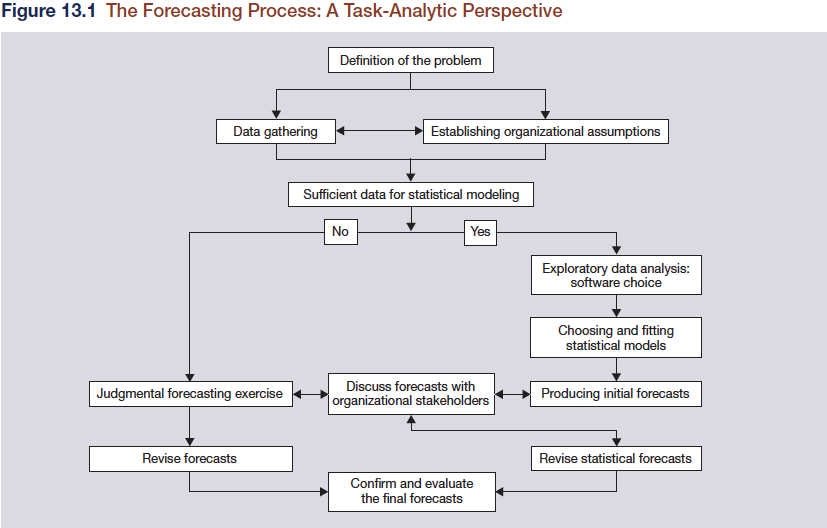 © 2017 Wessex Press, Inc. Principles of Business Forecasting 2e (Ord, Fildes, Kourentzes) • Chapter 13: Forecasting in Practice
3
13.1 The Process of Forecasting
Feedback
Over time, senior managers are called upon to make a number of forecasts each relating to one-off events.
How would you provide feedback to those senior managers with respect to their forecasting performance?
© 2017 Wessex Press, Inc. Principles of Business Forecasting 2e (Ord, Fildes, Kourentzes) • Chapter 13: Forecasting in Practice
4
13.1 The Process of Forecasting
Forecasting Method Selection
Judgmental methods are used more often than quantitative methods.
Extrapolative methods are preferred to causal methods.
Simple methods are preferred to complex methods.
Forecasting Techniques, Ranked in Order of Frequency of Use, by Forecast Horizon
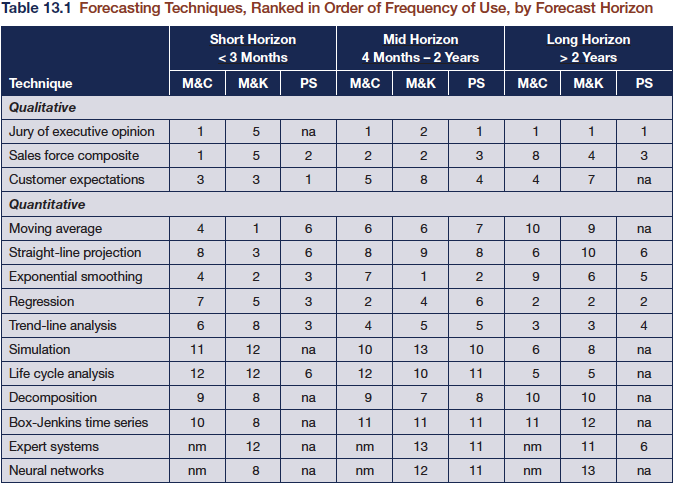 The bottom line:
Judgmental methods preferred to extrapolative methods
Complex methods seldom used
© 2017 Wessex Press, Inc. Principles of Business Forecasting 2e (Ord, Fildes, Kourentzes) • Chapter 13: Forecasting in Practice
5
13.1 The Process of Forecasting
Factors Affecting the Use of Different Forecasting Methodologies
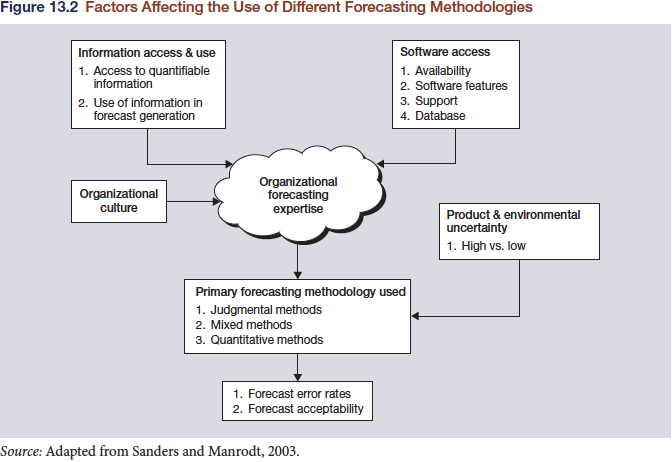 Choice of methodology affects:
the forecast error rate.
the acceptability of the final forecast to users.
© 2017 Wessex Press, Inc. Principles of Business Forecasting 2e (Ord, Fildes, Kourentzes) • Chapter 13: Forecasting in Practice
6
13.1 The Process of Forecasting
Forecasting Method Selection: Which Methods Work Best Under What Circumstances?
Judgmental (see Chapter 11)
© 2017 Wessex Press, Inc. Principles of Business Forecasting 2e (Ord, Fildes, Kourentzes) • Chapter 13: Forecasting in Practice
7
13.1 The Process of Forecasting
Forecasting Method Selection: Which Methods Work Best Under What Circumstances?
Extrapolative Methods
© 2017 Wessex Press, Inc. Principles of Business Forecasting 2e (Ord, Fildes, Kourentzes) • Chapter 13: Forecasting in Practice
8
13.1 The Process of Forecasting
Forecasting Method Selection: Which Methods Work Best Under What Circumstances?
Causal (structural)
© 2017 Wessex Press, Inc. Principles of Business Forecasting 2e (Ord, Fildes, Kourentzes) • Chapter 13: Forecasting in Practice
9
13.1 The Process of Forecasting
Forecasting Method Selection Tree
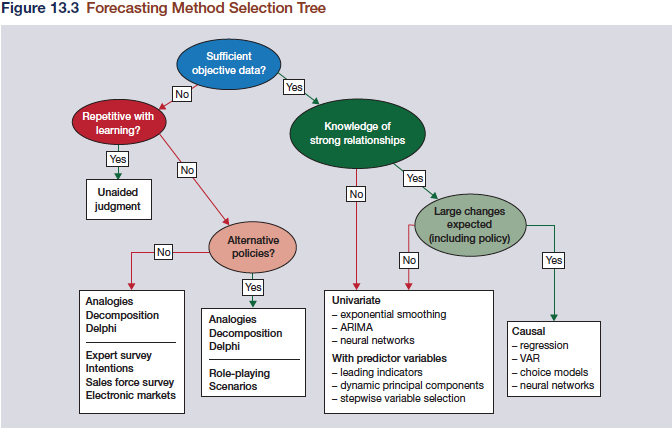 © 2017 Wessex Press, Inc. Principles of Business Forecasting 2e (Ord, Fildes, Kourentzes) • Chapter 13: Forecasting in Practice
10
13.1 The Process of Forecasting
Forecasting Method Selection
Which Methods Work Best Under What Circumstances?
Judgment vs. Extrapolation vs. Causal
It’s horses-for-courses
Different methods work best in different circumstances
Where there is a level playing field, with the same information available to each method
Causal ≥ extrapolation (just) ≥ judgment
Usually the playing field is uneven!
© 2017 Wessex Press, Inc. Principles of Business Forecasting 2e (Ord, Fildes, Kourentzes) • Chapter 13: Forecasting in Practice
11
Discussion Questions
Putting yourself in the “shoes” of a national construction company, how would you establish a framework for forecasting for the next three months of a macroeconomic variable such as monthly housing starts? 
How would you go about forecasting regional housing starts in a part of the country where you operate?
© 2017 Wessex Press, Inc. Principles of Business Forecasting 2e (Ord, Fildes, Kourentzes) • Chapter 13: Forecasting in Practice
12
13.1 The Process of Forecasting
Why the reliance on judgment?
Too many organizations rely on judgment.
The reasons for this over-reliance on judgmental approaches are:
The false belief that judgment provides more accurate forecasts
The belief that the quantitative model cannot capture all the complexity whereas  the judgmental forecast can
The need to justify the position of forecaster (e.g., if the model-based forecasts are sufficient, why do we employ a forecaster?)
The exercise of ownership and control within the forecasting problem
e.g., if the demand forecaster can change the forecast, the change influences the product’s availability, so, by adjusting the forecast, the forecaster controls the outcome to some extent).
© 2017 Wessex Press, Inc. Principles of Business Forecasting 2e (Ord, Fildes, Kourentzes) • Chapter 13: Forecasting in Practice
13
13.1 The Process of Forecasting
Guidelines for Effective Forecasting
Where there is a range of plausible forecasts, use a combined method to produce the final forecast.
Where there is additional information available to the forecaster, adjust the quantitative forecast to take this information into account.
Where quantitative methods are a practical alternative to judgmental approaches, use the quantitative approach.
© 2017 Wessex Press, Inc. Principles of Business Forecasting 2e (Ord, Fildes, Kourentzes) • Chapter 13: Forecasting in Practice
14
13.1 The Process of Forecasting
Forecast Evaluation and Monitoring
With a satisfactory forecasting system in place:
The errors are small enough to provide valuable information to the user.
The ‘new’ errors need to be monitored to ensure performance continues to meet expectations.
© 2017 Wessex Press, Inc. Principles of Business Forecasting 2e (Ord, Fildes, Kourentzes) • Chapter 13: Forecasting in Practice
15
13.1 The Process of Forecasting
Forecast Evaluation and Monitoring
Two complementary methods:
Common Cause Chart (CCC): the fitted values generated by the time series model;
Special (or Assignable) Cause Chart (SCC): the plot of residuals.
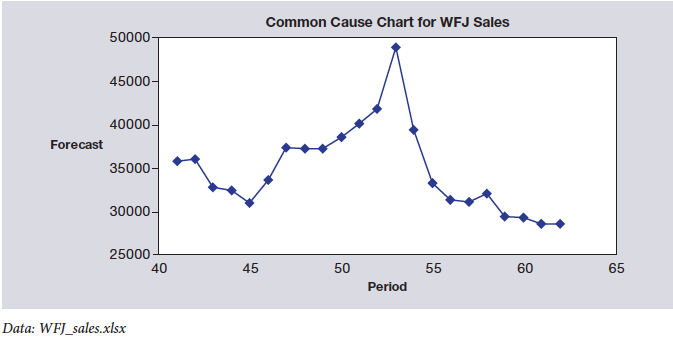 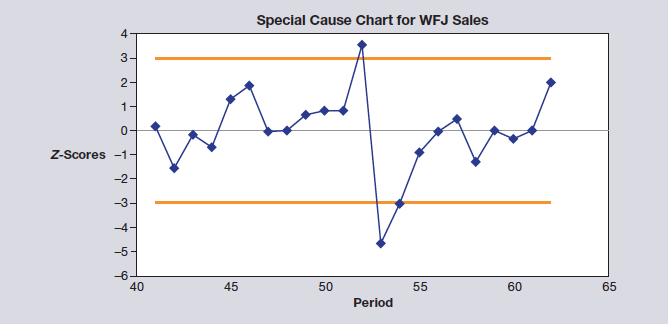 © 2017 Wessex Press, Inc. Principles of Business Forecasting 2e (Ord, Fildes, Kourentzes) • Chapter 13: Forecasting in Practice
16
13.1 The Process of Forecasting
Forecast Evaluation and Monitoring
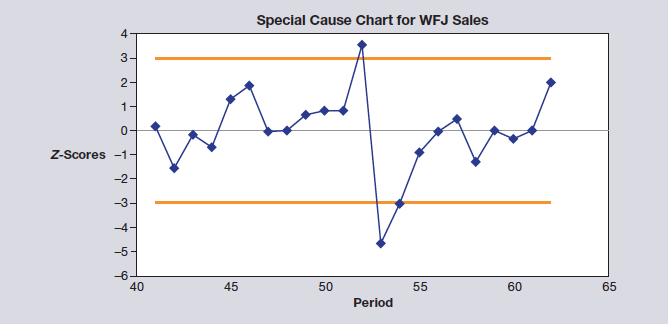 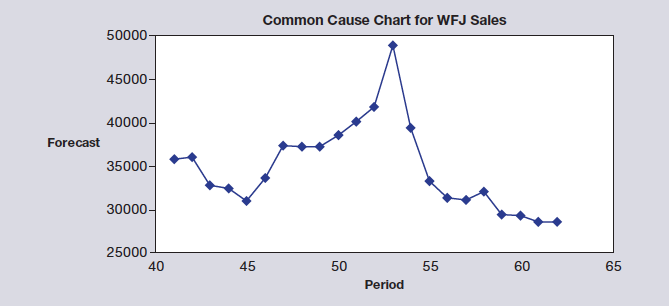 © 2017 Wessex Press, Inc. Principles of Business Forecasting 2e (Ord, Fildes, Kourentzes) • Chapter 13: Forecasting in Practice
17
13.1 The Process of Forecasting
Monitoring a large number of products: Cross-sectional chart for jewelry products
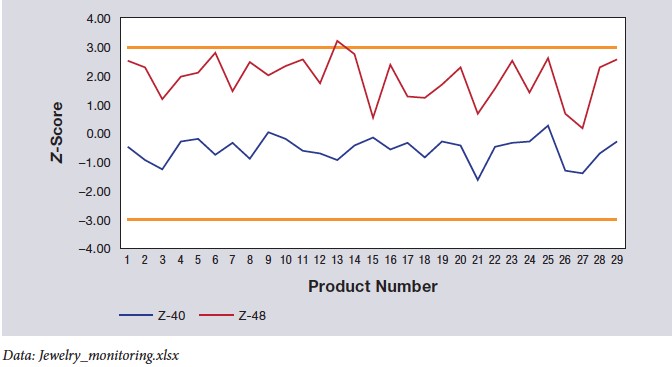 To successfully monitor forecasts:
Identify forecast errors that are outside appropriate control limits
Check to make sure that the system is in control over the product groups
Adjust the control limits to ensure that only a manageable number of products have to be examined in more detail
Identify possible out-of-control series using the Common Cause chart
© 2017 Wessex Press, Inc. Principles of Business Forecasting 2e (Ord, Fildes, Kourentzes) • Chapter 13: Forecasting in Practice
18
13.1 The Process of Forecasting
ABC Analysis
Segmentation of products into three classes:
Class A for the 20 percent or so of products that require individual attention, 
Class B for the 30 percent of products for which an automatic monitoring scheme is acceptable, 
Class C for the 50 percent remaining for which the forecaster looks at the errors only in response to an alert from elsewhere in the organization.
Question: What factors might prove important in deciding those products that require individual attention (Class A)?
© 2017 Wessex Press, Inc. Principles of Business Forecasting 2e (Ord, Fildes, Kourentzes) • Chapter 13: Forecasting in Practice
19
13.1 The Process of Forecasting
ABC-XYZ Analysis
XYZ capture levels of difficulty in forecasting products. Divides products into:
X – easy to forecast (easiest 40% here)
Y – middle (30%)
Z – most difficult (worst 30%)
Question: What do you note?
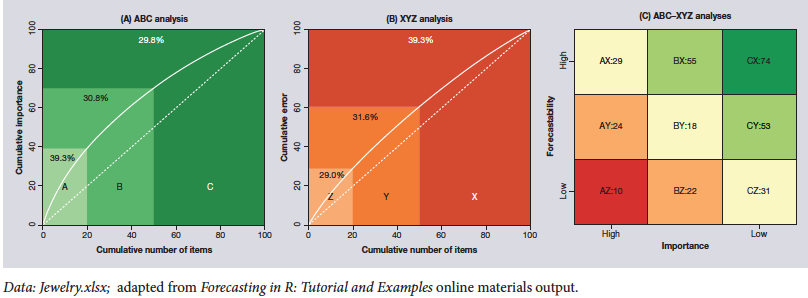 Question: Focus on the AZ class. Why?
© 2017 Wessex Press, Inc. Principles of Business Forecasting 2e (Ord, Fildes, Kourentzes) • Chapter 13: Forecasting in Practice
20
13.2 The Organization of Forecasting
Who are the organization’s forecasters?
What do you see as the ideal educational background for a forecaster?
Why is the organizational location of the forecaster potentially important?
The Market Forecaster in the Organization: Information Flows
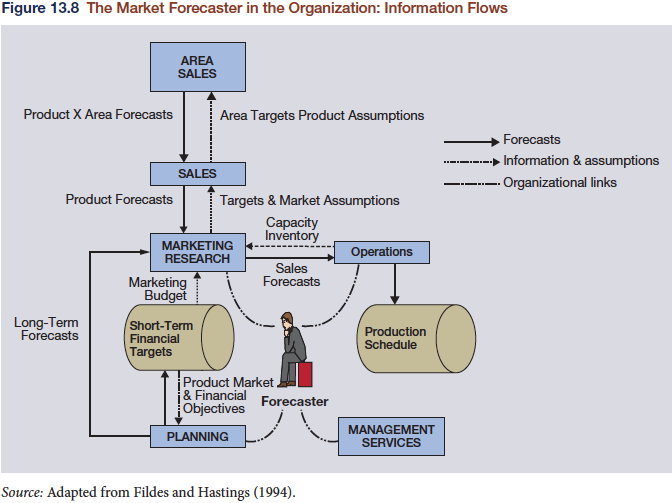 © 2017 Wessex Press, Inc. Principles of Business Forecasting 2e (Ord, Fildes, Kourentzes) • Chapter 13: Forecasting in Practice
21
13.2 The Organization of Forecasting
The Links to the Forecast User
Forecaster needs to add organizational value.
The forecaster’s job
Your job as a forecaster is at risk:
If the user of your forecasts ignores them or modifies them for unaccountable reasons.
If the decisions made by the user do not depend on the forecasts you produce.
Differences in Ratings between Users’ and Forecasters’ Views of Each Other
Note the discrepancies
Question: How would you organize the forecasting function to ensure productive interactions between user and forecaster?
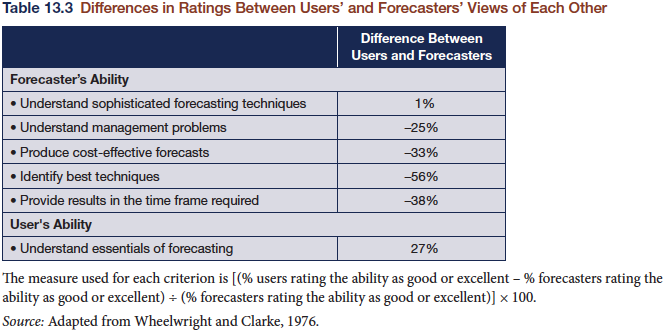 © 2017 Wessex Press, Inc. Principles of Business Forecasting 2e (Ord, Fildes, Kourentzes) • Chapter 13: Forecasting in Practice
22
Discussion Questions
Long-term climate forecasts have embroiled climate scientists, economists, and politicians in a major argument as to the accuracy of forecasts of global warming. Why do you think this forecast is such a political issue? Can you think of any other forecasting issues in an organizational or government setting that might prove almost as controversial?
What other explanations can you think of to explain why capital projects in both government and the private sector tend to be optimistically biased?
© 2017 Wessex Press, Inc. Principles of Business Forecasting 2e (Ord, Fildes, Kourentzes) • Chapter 13: Forecasting in Practice
23
13.2 The Organization of Forecasting
Types of Forecasting Behavior–Political Interventions
Management requests staff revisions
Management makes own revisions (costs, revenues)
Management requests “backcasts”
i.e. working backward from the predetermined forecast
Use of incorrect techniques and assumptions
Insufficient resource provided for forecasting
Management ignores models/ forecasts
Withholding of information
Model/forecast misspecification
Factors in red are frequently observed >30%.
© 2017 Wessex Press, Inc. Principles of Business Forecasting 2e (Ord, Fildes, Kourentzes) • Chapter 13: Forecasting in Practice
24
13.2 The Organization of Forecasting
Reported Effects of Forecasting and Modeling Politics
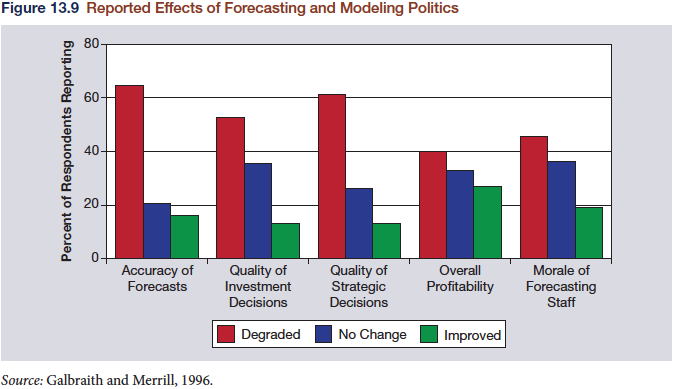 © 2017 Wessex Press, Inc. Principles of Business Forecasting 2e (Ord, Fildes, Kourentzes) • Chapter 13: Forecasting in Practice
25
13.2 The Organization of Forecasting
Limiting the damage from the politics of forecasting
Forecasters need better training in forecasting and modeling techniques. Remember, most forecasters are not trained in forecasting!
Guidelines need to be established for how the forecasting process should be carried out. Changes to the forecasters’ forecasts should be made only if new evidence is brought to bear on the forecast.
Consider an independent coordination committee to manage the process. 
Make the assumptions behind the forecast explicit.
Aim for consensus forecasts that balance the various political interests and stand a good chance of achieving user acceptance.
Identify bias by monitoring accuracy.
Assign responsibility to the forecasters for their errors. Do not permit users to modify the final forecasts without accepting responsibility.
© 2017 Wessex Press, Inc. Principles of Business Forecasting 2e (Ord, Fildes, Kourentzes) • Chapter 13: Forecasting in Practice
26
13.3 Dealing with Uncertainty
In many applications estimates of uncertainty are needed in addition to point forecasts (e.g. finance, stock control).
Methods for estimating the error distribution
Use theoretical formulae 
Usually too limited at least in causal models
ARCH models
Use the empirical error distribution
Relies on having many out-of-sample observations
Simulate the forecast errors
Discussion Question
Identify some instances in which the extremes of the forecast error distribution are likely to have a particularly high impact, and explain why.
© 2017 Wessex Press, Inc. Principles of Business Forecasting 2e (Ord, Fildes, Kourentzes) • Chapter 13: Forecasting in Practice
27
13.3 Dealing with Uncertainty
Representing the distribution of possible outcomes – the Fan Chart
GDP projection (November, 2016)
The Forecast Uncertainty Around the Bank of England’s GDP Forecasts from 2016 to 2020 (fan chart published November 2016)
Note the width of the prediction intervals – what’s happening?
The dark shaded areas represent the more likely outcomes
Each color band has the same probability of including the actuals
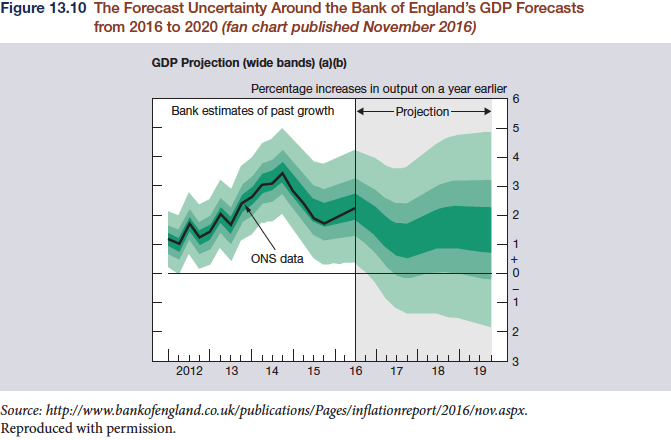 Question: The Bank of England was criticized for producing this diagram. Why do you think this was?
Reproduced with permission
© 2017 Wessex Press, Inc. Principles of Business Forecasting 2e (Ord, Fildes, Kourentzes) • Chapter 13: Forecasting in Practice
28
13.3 Dealing with Uncertainty
© 2017 Wessex Press, Inc. Principles of Business Forecasting 2e (Ord, Fildes, Kourentzes) • Chapter 13: Forecasting in Practice
29
13.3 Dealing with Uncertainty
Simulating Uncertainty
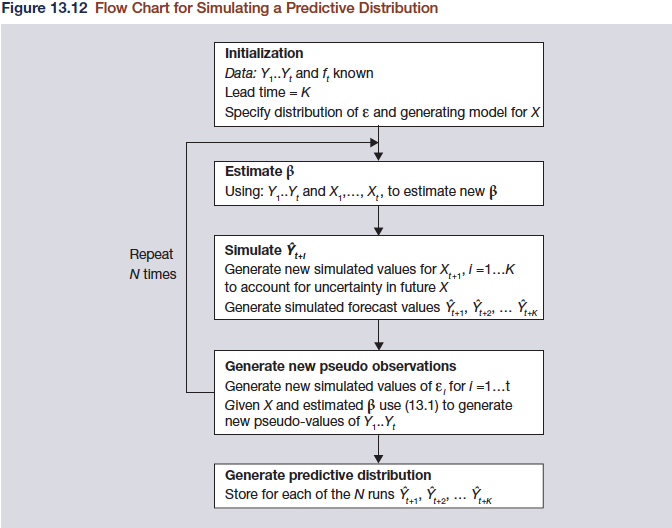 Flow Chart for Simulating a Predictive Distribution
© 2017 Wessex Press, Inc. Principles of Business Forecasting 2e (Ord, Fildes, Kourentzes) • Chapter 13: Forecasting in Practice
30
Discussion Question
In the U.S. federal court system (in the UK, the Crown Court), what do you think are the important types of forecast error and how are these likely to affect the system’s performance?
© 2017 Wessex Press, Inc. Principles of Business Forecasting 2e (Ord, Fildes, Kourentzes) • Chapter 13: Forecasting in Practice
31
13.3 Dealing with Uncertainty
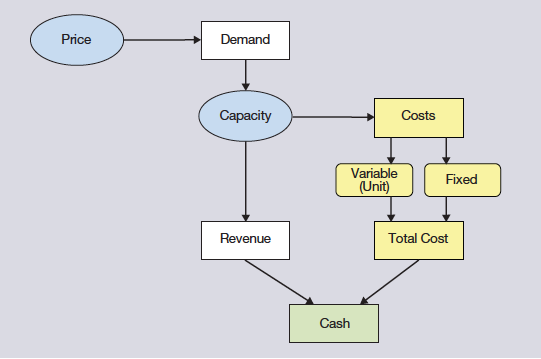 Decision variables are?
© 2017 Wessex Press, Inc. Principles of Business Forecasting 2e (Ord, Fildes, Kourentzes) • Chapter 13: Forecasting in Practice
32
13.3 Dealing with Uncertainty
Understanding the Impact of Uncertainty and Forecast Errors
Taking into account the impact of the forecast and its uncertainty on system performance
A Simple Model of Cash as It is Affected by Demand and Costs
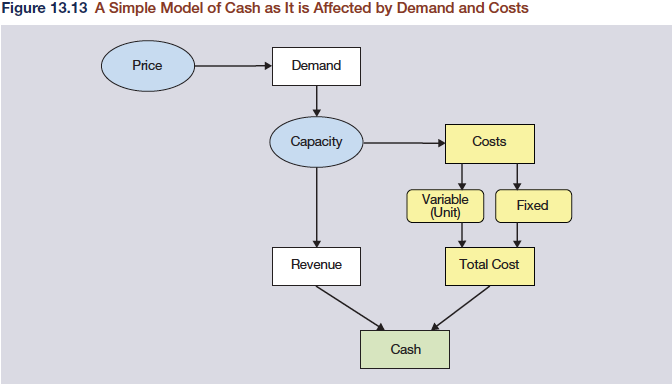 © 2017 Wessex Press, Inc. Principles of Business Forecasting 2e (Ord, Fildes, Kourentzes) • Chapter 13: Forecasting in Practice
33
13.3 Dealing with Uncertainty
© 2017 Wessex Press, Inc. Principles of Business Forecasting 2e (Ord, Fildes, Kourentzes) • Chapter 13: Forecasting in Practice
34
13.3 Dealing with Uncertainty
Software such as @Risk or CrystalBall provide a range of distributions for users to specify the uncertainty in an estimate.
Distributions Available for Simulating Uncertainty in Key Model Parameters
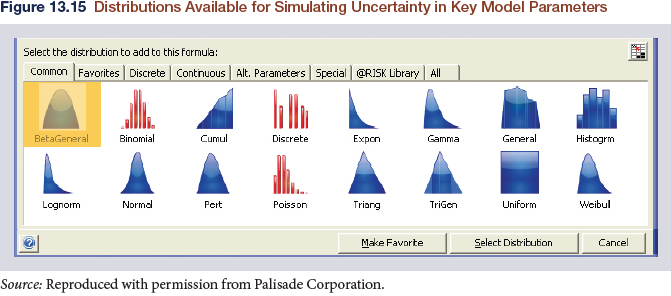 e.g. price elasticity assumed to have a Beta distribution
© 2017 Wessex Press, Inc. Principles of Business Forecasting 2e (Ord, Fildes, Kourentzes) • Chapter 13: Forecasting in Practice
35
13.3 Dealing with Uncertainty
Understanding the Impact of Uncertainty and Forecast Errors
Example 13.4: Cash-Flow Simulation Study
Assumptions about the uncertainty in the various parameters
What are they?
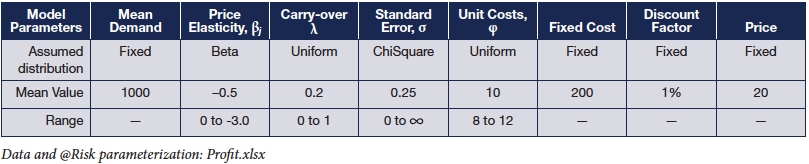 How do you choose such assumptions?
© 2017 Wessex Press, Inc. Principles of Business Forecasting 2e (Ord, Fildes, Kourentzes) • Chapter 13: Forecasting in Practice
36
13.3 Dealing with Uncertainty
The Simulated Distribution of the Net Present Value as It Depends on Demand Uncertainty (see also Exercise 13.4)
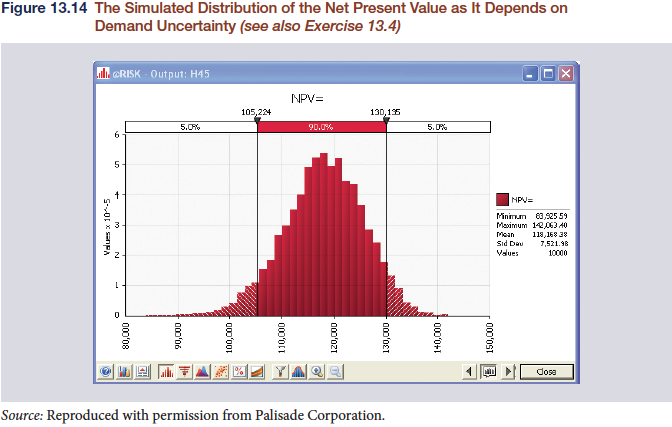 © 2017 Wessex Press, Inc. Principles of Business Forecasting 2e (Ord, Fildes, Kourentzes) • Chapter 13: Forecasting in Practice
37
13.3 Dealing with Uncertainty
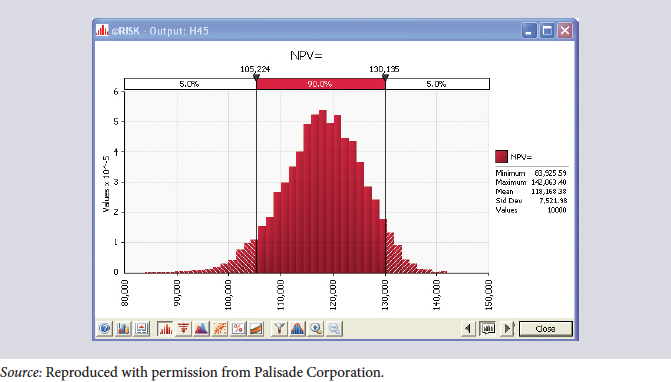 Fixed uncertainty with =.25 
Same as before:
Min=87K, Max=143K, Mean=118K
We assume   is itself uncertain 
With chi-squared distribution



Min=49K, Max=144K, Mean=117K
Much higher risk of low NPV
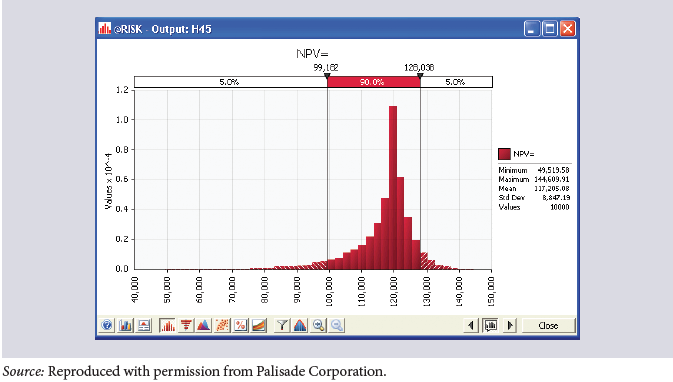 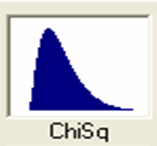 © 2017 Wessex Press, Inc. Principles of Business Forecasting 2e (Ord, Fildes, Kourentzes) • Chapter 13: Forecasting in Practice
38
13.3 Dealing with Uncertainty
Scattergrams of NPV vs. simulated values of the chosen uncertain parameter
Carry-over, .
Price, elasticity, .
Results: equally sensitive results.
More advanced technique; use regression to compare the effects of all the parameters.
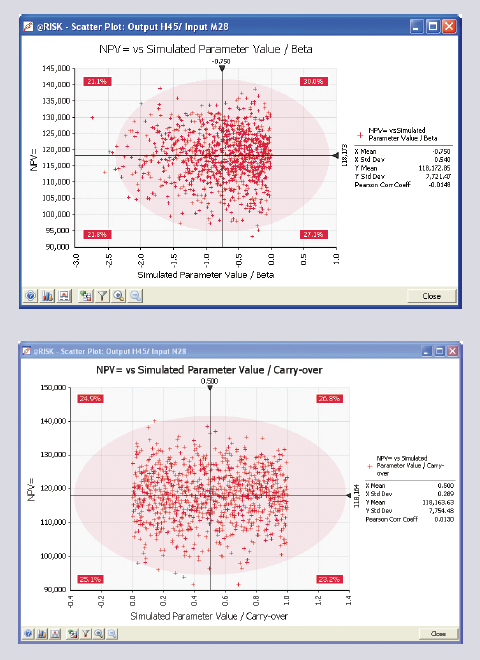 © 2017 Wessex Press, Inc. Principles of Business Forecasting 2e (Ord, Fildes, Kourentzes) • Chapter 13: Forecasting in Practice
39
Discussion Questions
In a final examination on a business forecasting course, how many additional points out of 100 would you expect from six additional hours of study? What distribution would you use to describe your uncertainty?
In the airline industry, revenue management is used to fill the planes and get the best financial return from a flight. Discuss how you might model a two-price class flight in which the cheaper tickets are not refundable and what uncertainties arise around the cash the flight generates?
© 2017 Wessex Press, Inc. Principles of Business Forecasting 2e (Ord, Fildes, Kourentzes) • Chapter 13: Forecasting in Practice
40
13.3 Dealing with Uncertainty
Understanding the Impact of Uncertainty and Forecast Errors
Simulation models: 
Aim to capture the key interactions in complex systems.
Are often not statistically based.
Are used as forecasting models, e.g. climate, cost-service trade-offs.
Capture new policy effects.
Can capture key uncertainties, e.g. forecast error and impact on ‘profit’ or service
© 2017 Wessex Press, Inc. Principles of Business Forecasting 2e (Ord, Fildes, Kourentzes) • Chapter 13: Forecasting in Practice
41
13.3 Dealing with Uncertainty
Scenarios as a Means for Understanding Uncertainty
Scenario – A consistent set of statements (or story) about possible future events and trends and their dependencies, tracing the progression of the present to the future through a descriptive narrative. 
Used in complex ‘wicked’ problems to understand the uncertainty
Scenarios are often used to motivate people and solicit information from them
Risk – the results of a mismatch between the policies adopted and possible scenarios of the future
© 2017 Wessex Press, Inc. Principles of Business Forecasting 2e (Ord, Fildes, Kourentzes) • Chapter 13: Forecasting in Practice
42
13.3 Dealing with Uncertainty
Using Scenarios to Identify Robust Policies
Scenarios and Risk
A risk summary compares the loss from alternative policies arising from different future scenarios.
A robust policy is a policy in which the likely loss is small over a wide range of scenarios (relative to the policy that would have been selected if the future was known with certainty—the perfect information
Using Scenarios to Identify Robust Policies
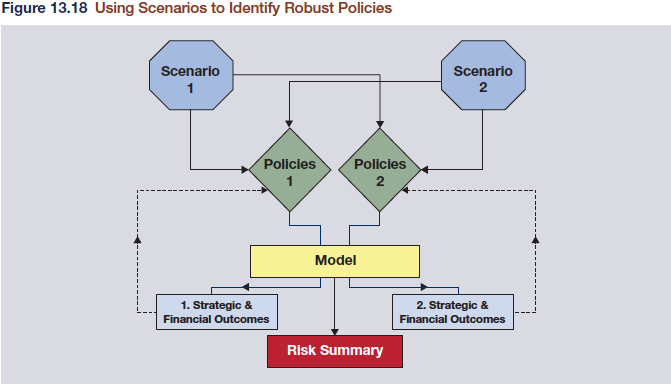 © 2017 Wessex Press, Inc. Principles of Business Forecasting 2e (Ord, Fildes, Kourentzes) • Chapter 13: Forecasting in Practice
43
Discussion Question or Group Project
In 2016/17, political changes in Europe (Brexit and major elections in France and Germany), and the U.S. and Mexico (President Trump’s proposed trade policies) were starting to affect the care industry. Taking the role of analyst for GM or Nissan, state what you see as the major sources of uncertainty in maintaining and improving profitability over the next five years. 
Develop two scenarios that capture some of these key uncertainties. 
Who would you wish to participate in a professional scenario development activity for a car manufacturer?
© 2017 Wessex Press, Inc. Principles of Business Forecasting 2e (Ord, Fildes, Kourentzes) • Chapter 13: Forecasting in Practice
44
13.3 Dealing with Uncertainty
Dealing with Irreducible Uncertainty
Insurance
Transfer the risk of an unlikely event to an ‘insurance’ company. The insurance company operates by having an offsetting portfolio of such risky investments.
Build in flexibility to offset uncertainty.
Portfolio procedures
Identify offsetting opportunities for yourself.
Organizational flexibility
Lessen the time horizon by increasing organizational responsiveness: cut lead times.
© 2017 Wessex Press, Inc. Principles of Business Forecasting 2e (Ord, Fildes, Kourentzes) • Chapter 13: Forecasting in Practice
45
Discussion Question
Energy prices are expected to fluctuate considerably over the next 20 years or longer.
What are the major factors in U.S. (alternatively, German) energy markets, and what approaches should the government consider to mitigate the associated risks?
What actions should household consumers living in upstate New York (alternatively, southern England) consider to mitigate their risk?
© 2017 Wessex Press, Inc. Principles of Business Forecasting 2e (Ord, Fildes, Kourentzes) • Chapter 13: Forecasting in Practice
46
13.4 Improving Forecasting
Barriers to Adopting Formal Forecasting Methods
From a survey of industry forecasters
Source: Fildes and Hastings, 1994.
Discussion Question
Organizations have proved reluctant to put better forecasting procedures in place. Why?
© 2017 Wessex Press, Inc. Principles of Business Forecasting 2e (Ord, Fildes, Kourentzes) • Chapter 13: Forecasting in Practice
47
13.4 Improving Forecasting
Implementing Improvements in Forecasting 
Implementing improved forecasting processes and systems requires that the new system:
Be compatible with existing practices if possible.
Has its risk managed by incremental adoption. Ideally, the system can be introduced sequentially in the organization.
Be comprehensible, with its features easily communicated to those who will use it.
Add demonstrable value above the current system.
© 2017 Wessex Press, Inc. Principles of Business Forecasting 2e (Ord, Fildes, Kourentzes) • Chapter 13: Forecasting in Practice
48
Discussion Question
You’re now expert forecasters.
How should we plan to improve forecasting in an organization?
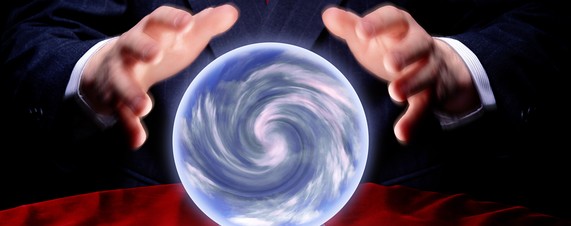 © 2017 Wessex Press, Inc. Principles of Business Forecasting 2e (Ord, Fildes, Kourentzes) • Chapter 13: Forecasting in Practice
49
Principles and Take-Aways
Follow PIVASE (Purpose, Information, Value, Analysis, System and Evaluation).
Use quantitative methods where practical.
Where additional information is available and not part of the model, adjust the quantitative forecasting.
Evaluate the quantitative forecast compared to the adjusted forecasts.
Delivers the value added by the adjustment.
Consider a combination of forecasts to produce the final forecast.
Monitor forecast errors in class-A problems.
© 2017 Wessex Press, Inc. Principles of Business Forecasting 2e (Ord, Fildes, Kourentzes) • Chapter 13: Forecasting in Practice
50
Principles and Take-Aways
Depoliticize the forecasting process.
Ensure reliable flows of information from all parts of the organization.
Identify key risks through simulation or scenario analysis.
Identify robust strategies.
Consider adopting insurance, portfolio approaches and organizational flexibility in situations of high risk.
Develop strategies for overcoming organizational barriers to improving organizational forecasting.
© 2017 Wessex Press, Inc. Principles of Business Forecasting 2e (Ord, Fildes, Kourentzes) • Chapter 13: Forecasting in Practice
51
Minicase 13.1 The Management of Call-Center Forecasting
In CreditBank, a new manager has recently been put in charge of the call center’s forecasting support function. She is an accountant by background, and forecasting is just one part of her managerial responsibilities. However, there is pressure from senior management to improve accuracy.
The new manager made some preliminary inquiries which suggested that the accuracy level for the core business of forecasting incoming account inquiries as measured by MAPE a week ahead was 22 percent. Her view from looking at cross-industry benchmarking studies was that 10 percent was a more satisfactory level, and she was confident that her manager would find that percentage acceptable.
So she gave the forecasting group a month in which to improve its performance. Within the group, Mark A. had the responsibility of forecasting these calls, which was done with an industry standard package (based on exponential smoothing and weekly profiles of calls). The accuracy figure was calculated automatically from within the software. Data on the calls are given in the data set Credit_call.xlsx. 
What would you recommend that Mark A. do?
© 2017 Wessex Press, Inc. Principles of Business Forecasting 2e (Ord, Fildes, Kourentzes) • Chapter 13: Forecasting in Practice
52